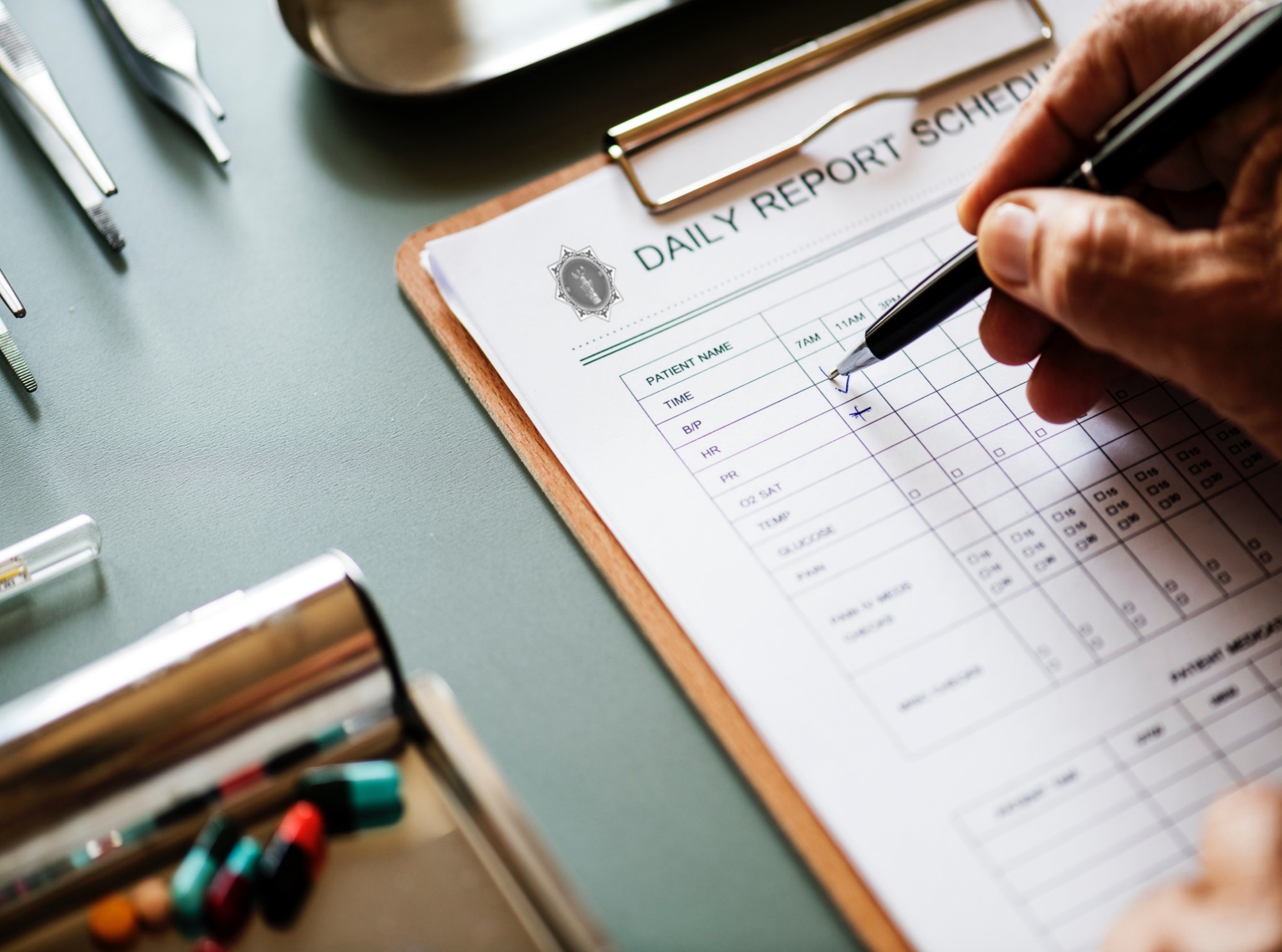 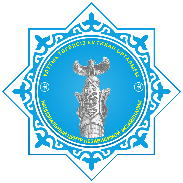 Национальный центр
независимой экзаменации
Независимая оценка выпускников 2021-2022 учебного года ОП по направлению подготовки Здравоохранение 2021-2022 уч. год
РОО «Национальный Центр Независимой Экзаменации»
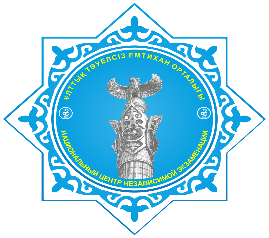 2
РЕЗИДЕНТУРА
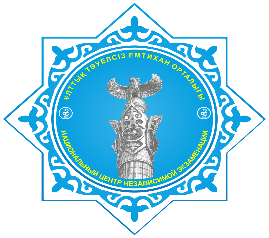 3
РЕЗИДЕНТУРА
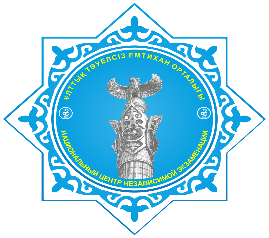 4
РЕЗИДЕНТУРА
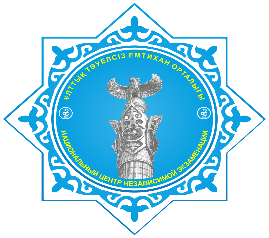 5
График экспертизы базы тестовых вопросов для выпускников бакалавриата 2021-2022 учебного года
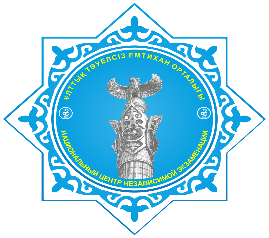 6
График экспертизы базы тестовых вопросов для выпускников интернатуры и резидентуры 2021-2022 учебного года
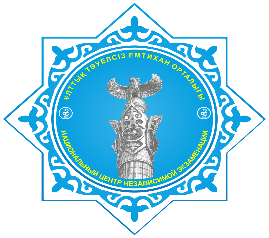 7
График экспертизы базы тестовых вопросов для выпускников резидентуры 2021-2022 учебного года
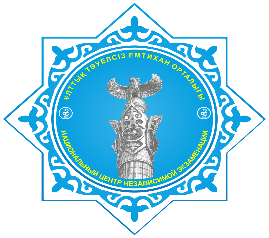 8
График экспертизы базы тестовых вопросов для выпускников резидентуры 2021-2022 учебного года
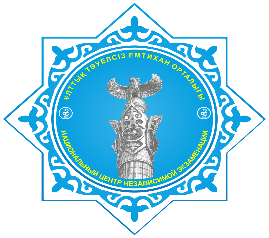 9
График экспертизы базы тестовых вопросов для выпускников резидентуры 2021-2022 учебного года
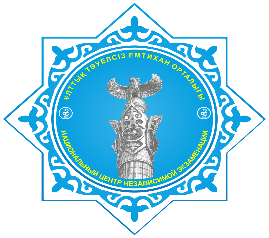 10
График экспертизы базы тестовых вопросов для обучающихся по ОП «Общая Медицина», «Педиатрия», «Стоматология» 2021-2022 учебного года
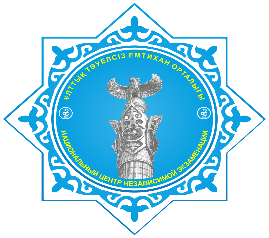 11
Предварительные сроки проведения оценки профессиональной подготовленности выпускников бакалавриата
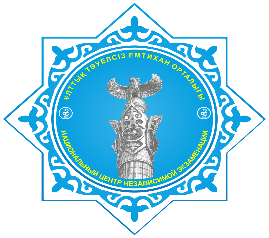 12
Предварительные сроки проведения оценки профессиональной подготовленности выпускников интернатуры
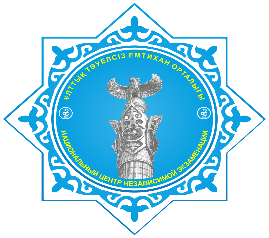 13
Предварительные сроки проведения оценки профессиональной подготовленности выпускников резидентуры
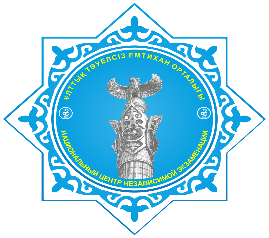 14